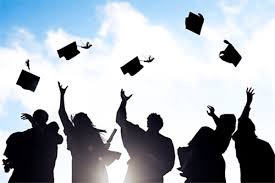 Applying to graduate school in PsychologyMarch 20th, 2019An event by PUMP & UPSA Psychology Undergraduate Mentorship Program & Undergraduate Psychology Students Association
Who are we?
Psychology Undergraduate Mentorship Program (PUMP)
 https://pumpyork.wixsite.com/pumpyork

Undergraduate Psychology Mentorship Program (UPSA)
http://upsa.club.yorku.ca/
Tonight’s Agenda
Graduate School Application process – procedure & advice

Clinical vs. Non-clinical 

What is like to practice clinically as a psychotherapist? 

Question & Answer period / Panel
Tonight’s Agenda
Graduate School Application process – procedure & advice

Clinical vs. Non-clinical 

What is like to practice clinically as a psychotherapist? 

Question & Answer period / Panel
Applying to graduate school: nitty gritty
Application timeline
Before you apply – deciding the program! 
Application organization
How to write your CV
Approaching supervisors
Creating your application
Applying for funding
Submitting your application
Application timeline
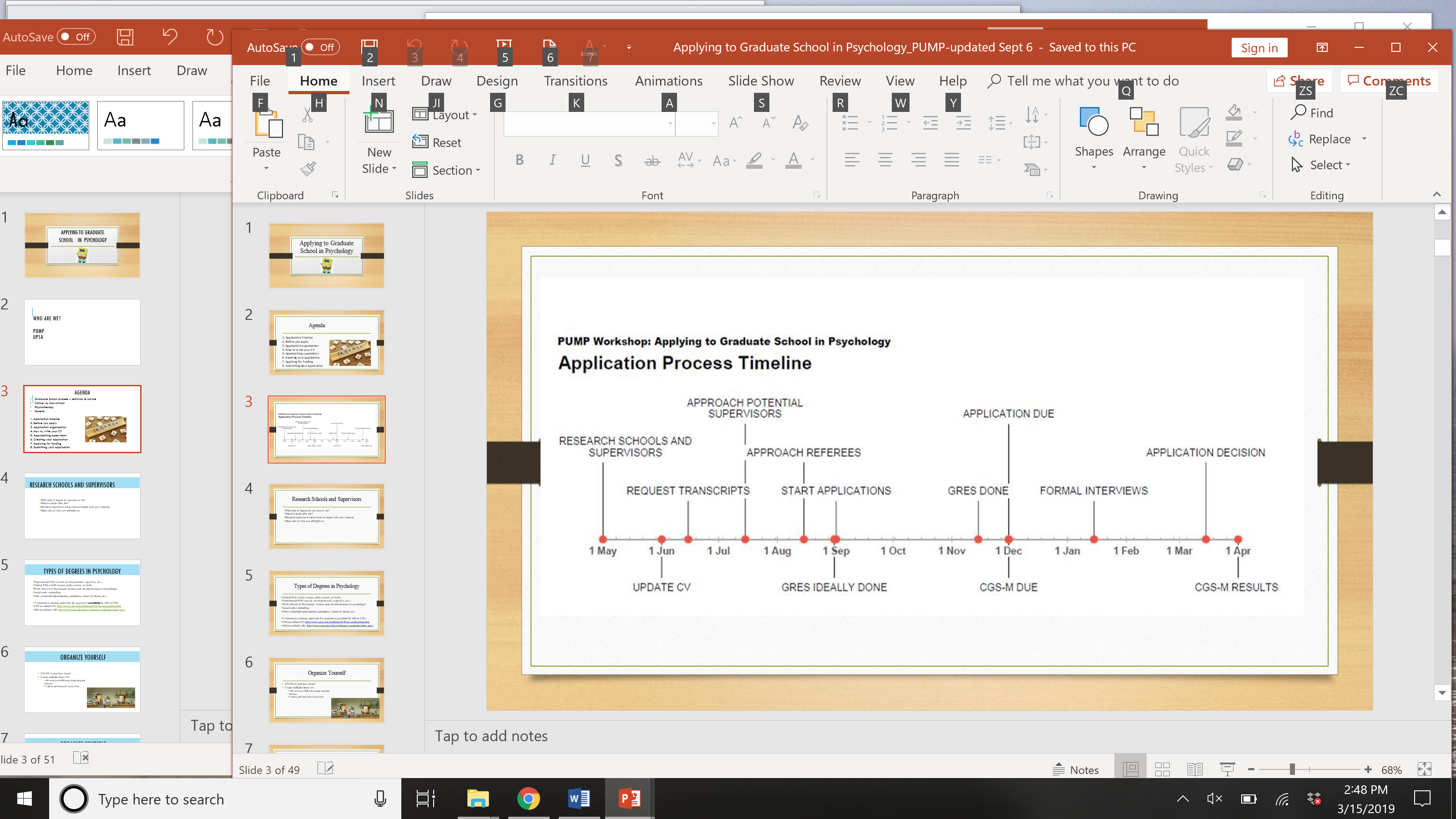 Applying to graduate school: nitty gritty
Application timeline
 Before you apply – deciding the program! 
Application organization
How to write your CV
Approaching supervisors
Creating your application
Applying for funding
Submitting your application
Types of Degrees in Psychology
Experimental PhD (social, developmental, cognitive, etc.)
Clinical PhD (child stream, adult stream, or both)
PsyD (Doctor of Psychology- focuses more on clinical aspect of psychology)
Social work, counselling
Other (industrial/organizational, quantitative, history & theory, etc.)

If interested in clinical, make sure the program is accredited by APA or CPA:
CPA accredited (30) http://www.cpa.ca/accreditation/CPAaccreditedprograms
APA accredited (240) http://www.apa.org/ed/accreditation/programs/index.aspx
[Speaker Notes: We’ll be expanding on the Clinical vs. social work vs. counselling in the second part of tonight]
Find schools & supervisors
What type of degree do you want to do?

Which schools offer this?

Research supervisors whose research aligns with your interests

Make a list of who you will apply to
Applying to graduate school: nitty gritty
Application timeline
Before you apply – deciding the program! 
 Application organization
How to write your CV
Approaching supervisors
Creating your application
Applying for funding
Submitting your application
Organize Yourself
EXCEL is your best friend!

Create multiple sheets for:
Information on different graduate programs
Referees
Funding information for each school
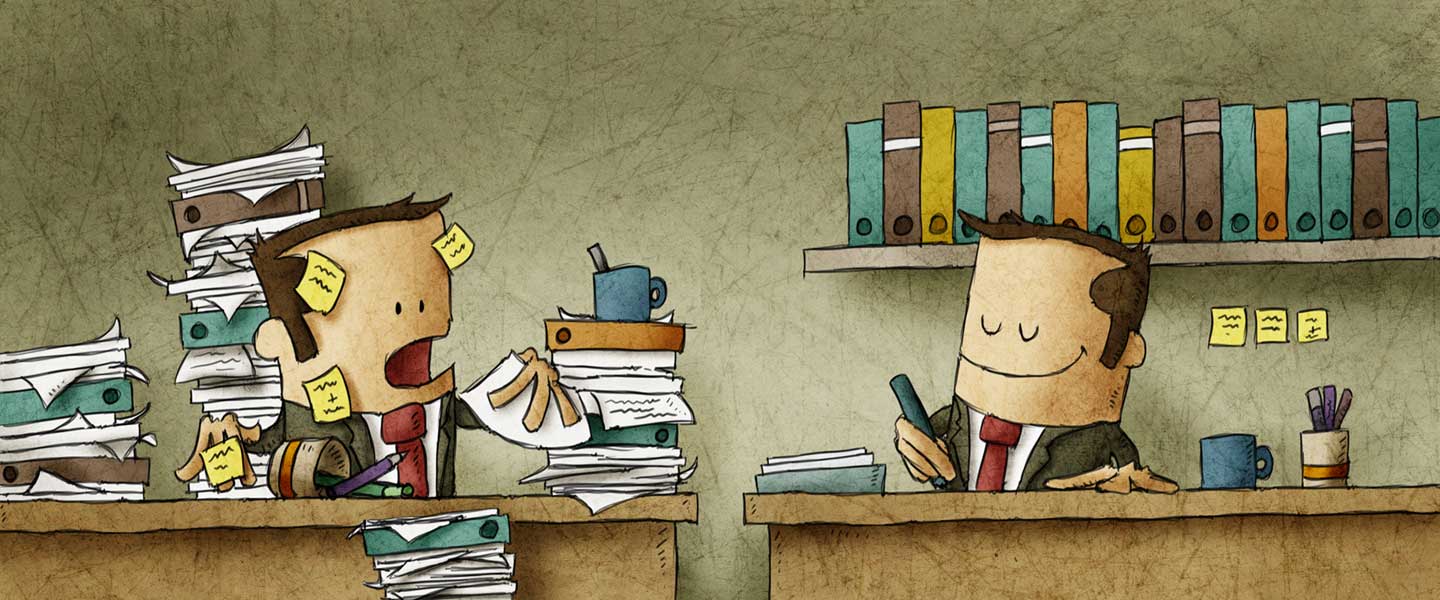 Organize Yourself
Organize Yourself
Transcripts
Transcripts
Check requirements of where you are applying, if need official transcripts 
Order to yourself if possible- order these NOW if you’re applying for December

$15 per copy at York
Applying to graduate school: nitty gritty
Application timeline
Before you apply – deciding the program! 
Application organization
 How to write your CV
Approaching supervisors
Creating your application
Applying for funding
Submitting your application
CV
CV
Customize for each school (e.g. research interests)
Resources: Career Centre at York, Career Foundations

CCV: https://ccv-cvc.ca/loginresearcher-eng.frm
https://www.youtube.com/watch?v=T4OGkRx4zhw
CV Sections
Education
Research interests
Thesis/publications, conference/poster presentations
Research and lab experience
Professional experience (put academic experience first)
Scholarships/academic awards
Volunteer work/community service, University involvement
Additional skills, info, languages (only if you speak more than one language)
CV Employment History
Make your history relevant to what/who you’re applying
SELL YOURSELF!

Ex: Working as a cashier/sales
“Handled money regularly, stocked shelves, spoke with customers, assisted customers with their needs, operated fryer”

VERSUS
“Completed transactions for customers while providing customer service through friendly interactions, ensured the safety of myself and other employees while operating machinery, maintained professionalism while providing efficient and effective service.”
Applying to graduate school: nitty gritty
Application timeline
Before you apply – deciding the program! 
Application organization
How to write your CV
 Approaching supervisors
Creating your application
Applying for funding
Submitting your application
Approaching Potential Supervisors
Introduce yourself, mention you will be applying
Outline your interests (be specific)
Attach your CV, transcript(s), and GRE scores
Offer to meet with them, but be clear that you understand if they’re too busy or if it’s not possible
How do your interests fit with theirs?
Make it clear you’ve read their work
Suggest doing this between July-October
Example email to supervisor
If you have experience relating to their research, mention it in your email!
Hello Dr. Katz,

I am a graduate of the University of Ottawa in psychology. I'm going to be applying to the clinical psychology program at York University in the coming months to begin in September 2017. Before I begin my application, I would just like to inquire as to your availability as supervisor for the coming year. I've read several of your works regarding chronic pain and its treatments, and have found that your research interests align with my own fairly well.  In fact, being a scribe in the emergency department, I am fairly familiar not only with patients who experience chronic pain, but also with the the various ways that this pain can be presented as well as handled by the health care staff.

I understand that most professors will not meet or consider applicants prior to the application deadline; however, for your interest I have attached a PDF including my CV, GRE scores, and transcripts. 
Thank you very much and have a fantastic weekend!
Reference Letters
Admission committees wants a personal outside look at your work from  someone experienced in the field to get a better sense of you as a person
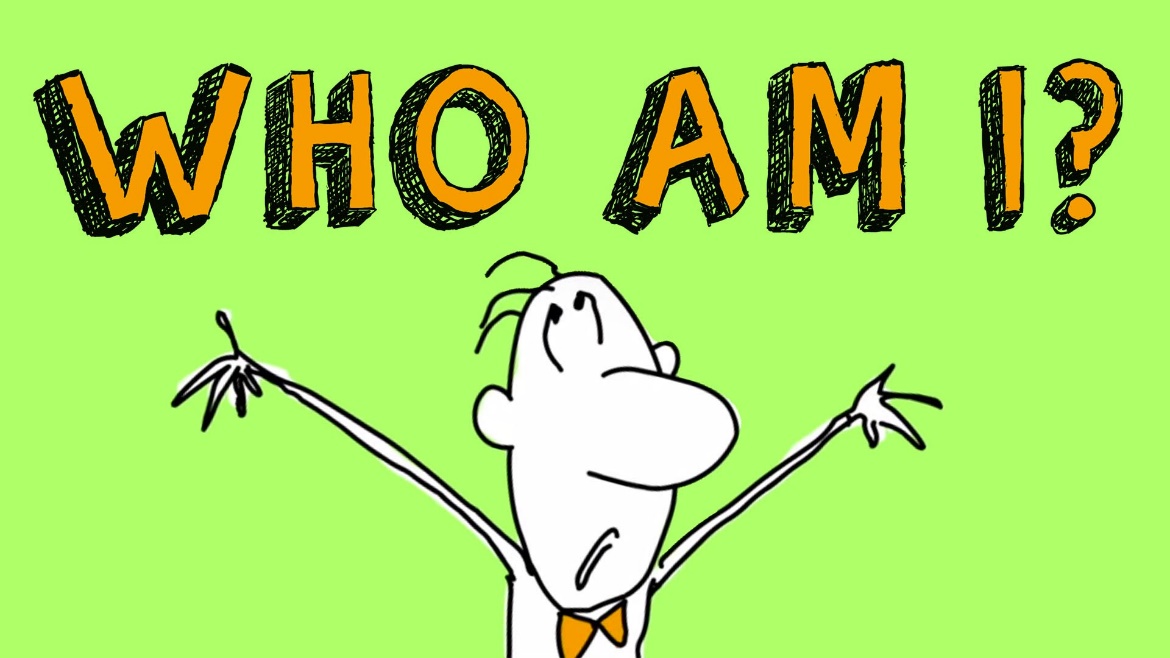 Applying to graduate school: nitty gritty
Application timeline
Before you apply – deciding the program! 
Application organization
How to write your CV
 Approaching supervisors
Creating your application
Applying for funding
Submitting your application
Graduate record examination (GRE)
www.ets.org
Standardized test used for many graduate and business schools
A general and a subject test (psychology)
**Make sure the program you’re applying to actually requires it
not many programs require the subject test, social work & counseling don’t need GRE
Good to get these done early in case you need to rewrite
NEED to be done by (approximately) November 15th if applying for Dec1st
Check admission requirements and statistics for ideal scores
PUMP Workshop on the GRE – April 8th (raffling free GRE resources!)
Graduate record examination (GRE)
When you register for the GRE, you can send your scores for free to 4 schools. After that, it’s ~$30 PER SCHOOL to send your scores.

 Make sure to take advantage of the free sends!
Graduate record r examination (GRE)
Tests you in 3 areas

Analytical writing (essays)
 2 essays, 30 minutes each
 ex. “Do you think there are modern day superheroes? Give your reasoning.”

Verbal reasoning (Vocabulary)
 2 sections, 30 minutes per section, 20 questions each
 Fill in the blanks, applying vocabulary to context

Quantitative reasoning (Math)
 2 sections, 35 minutes per section, 20 questions each
 High school level math
$205 US
[Speaker Notes: Additional test section]
Sample Vocab Question
https://www.ets.org/gre/institutions/about/general/verbal_reasoning_sample_questions/
GRE - Psychology
Measures undergraduate-level psychology knowledge 
(ex. memory, personality, methodology, etc.)
Pencil +paper test, only offered 3 times a year
205 multiple choice questions
$150 US
[Speaker Notes: Correct answer -]
GRE - Psychology
Measures undergraduate-level psychology knowledge 
(ex. memory, personality, methodology, etc.)
Pencil +paper test, only offered 3 times a year
205 multiple choice questions

Sample Question  Object relations therapy is most closely related to..
cognitive behavioural techniques
psychoanalysis
client centered therapy
modeling
gestalt therapy
$150 US
[Speaker Notes: Correct answer -]
Studying for the general GRE
How you study / how much you study depends on the person
They suggest giving yourself 1-3 months to study
Use multiple resources
Practice exams online (GRE/ETS gives you 2 free online tests!)
GRE prep books 
Apps (Magoosh - good vocab flashcards)
Prep courses (but very expensive)


PUMP Workshop on the GRE – April 8th (raffling free GRE resources!)
[Speaker Notes: Practice doing questions under time constraint]
Reference Letters
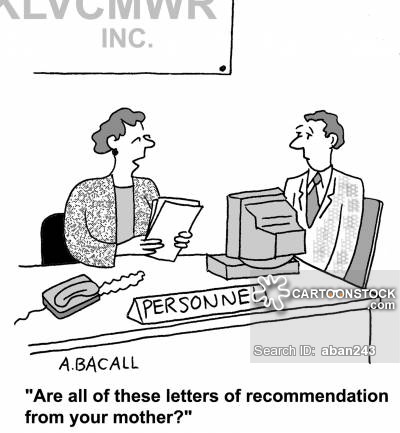 Very important part of application!

Most schools ask for academic references
Some give you the option of adding a professional reference
Reference Letters
Your honors thesis supervisor should be one of these references

Someone who can comment on your:
Writing skills, presentation and communication skills, research potential

Who knows you WELL
Who understands what you have done in psychology, what you strive to become
Work hard at forming a strong relationship with them, show them what you can do
Reference Letters
Important: making the request for letters!
Be organized (schools have different deadlines and requirements for letters)
Be respectful of referee’s time (ask way IN ADVANCE)
Be appreciative
Ask if they can write you a STRONG letter
Give them a list of things to mention or what exactly the school(s) will be looking for, possibly even strengths/weaknesses and specific examples
May also be helpful to give them your CV, up-to-date transcript
Personal Statement
Is this important?
Should I use the same one for all applications?
What should I cover and what should I not?
Personal Statement
Very important! Opportunity to be more than grades, test scores, etc.

Determines: your match to program, clarity and focus of it, your writing skills

Basic goal: convince your potential advisor to offer you an interview
Remember, they will be reading many other statements !
Personal Statement
Same one for all programs? NO- customize at least somewhat for each school
Every school has different requirements: length, topics, format, etc.
Make sure to follow these requirements! If not, may tell the person reading  you cannot follow instructions, or not that interested in the program
It’s easier to make a longer statement and cut it down, than it is to make a short one and add items
You want your statement to be a reflection of you- keep it professional, but you want it to be engaging- don’t sound like a robot
Personal statement
Getting Started
Create word document where you outline all your experiences (e.g. research,  volunteering, thesis and or independent study, relevant work experience)
What were your responsibilities?
Outcome of the project?
What did you like/dislike?
What did you learn?
Personal statement
Identify Focus
Identify your focus for graduate study: be very specific!

Not just “I want to get a doctoral degree”, but e.g. “I want to pursue advanced study dealing with autistic children and particularly the new types  of therapy that I think will be useful with these children…”
[Speaker Notes: Have an idea of what research or populations you are interested in focusing on]
Personal statement
Describe several major experiences

Detail! i.e. I participated in this research project, here is what the project was  about, here are the kinds of things that I did as part of the research project,  here is the outcome from the research project, what you learned
Explaining how your role affected others/the project is important!
Personal statement
General Tips
DO NOT include overused statements or clichés :
 i.e. “I just want to help people”

Explain why you are applying to this particular program. Show you know the
program

Identify a few faculty members you would want to work with
Personal statement
General Tips
Avoid unnecessary references to your mental health
Avoid making excessively altruistic statements 
(ex: “I’m a selfless, caring person by nature”)
Avoid excessively self-revealing information (respect professional boundaries)
Avoid inappropriate humor, attempts to be cute or clever, or references to God/religious issues (when unrelated)
Personal statement
Write a story, BUT be professional
Ask to read personal statements of successful applicants (grad students, your faculty, grad office, etc.)
Ask current graduate students and a professor to read your statement
Proofread, proofread, proofread- there’s no easier way to destroy your application than to submit a statement with another’s school’s/professor’s name in it
Applying to graduate school: nitty gritty
Application timeline
Before you apply – deciding the program! 
Application organization
How to write your CV
Approaching supervisors
Creating your application
 Applying for funding
Submitting your application
Funding
Getting money to conduct your research
Very important to apply – may increase your chances of being admitted!
PUMP workshop on this in the Winter!
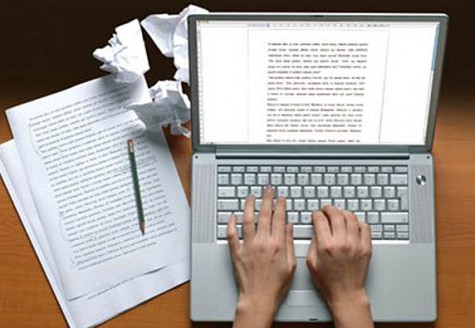 funding
Internal
By the university

External
Tri-Council (Federal funding; CGS-
Master’s: SSHRC, CIHR, NSERC)
OGS (Provincial funding- Ontario)
Other: e.g. Alzheimer’s society,
Autism scholars (usually PhD level)
funding
Writing a proposal for a potential research study

Can be based on your thesis/research project you conducted
E.g. coming up with an improved version of your thesis
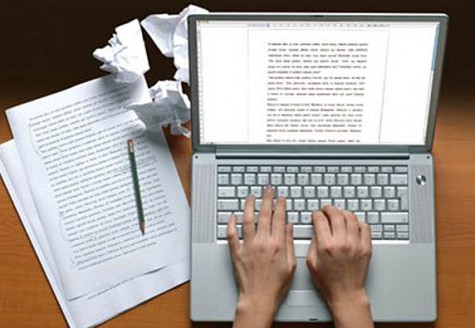 External: Master’s CGS
$17,500 for a year- can apply only up to 5 schools
SSHRC Topics: Social, developmental, personality, educational psychology. 
DOES  NOT support clinically oriented research with an intent to improve health,  or research involving clinical trials

NSERC: Related fundamental psychological processes, their underlying neural  mechanisms e.g. sensation and perception, learning and memory, cognition  and language- DOES NOT support clinically oriented research

CIHR: Research that has direct relevance to, or ultimate impact on, human health
[Speaker Notes: Apply to each university
Different deadlines for each
Proposal required: can use the Tri-Council proposal if you applied to it]
How do they decide?
Application for funding: Tips
Ask to read successful applicants’ proposals

Ask professors/graduate students to read your proposal
Your honors thesis supervisor is a great resource for helping you make sure your proposed research is ethically and methodologically sound

Write proposal in professional but simple terms, minimize jargon, be clear  and concise
Funding application submission
Online application portal
Transcripts
CV
Personal statement
Referee information

Most due between December 1st and 15th
Applying to graduate school: nitty gritty
Application timeline
Before you apply – deciding the program! 
Application organization
How to write your CV
Approaching supervisors
Creating your application
 Applying for funding
Submitting your application
Interviews
Interviews and Supervisor Fit
Supervisor fit is SO IMPORTANT- Finding “the one”
Meeting style
Lab culture
Funding
Conference expectations
Work-life balance
Supervision style
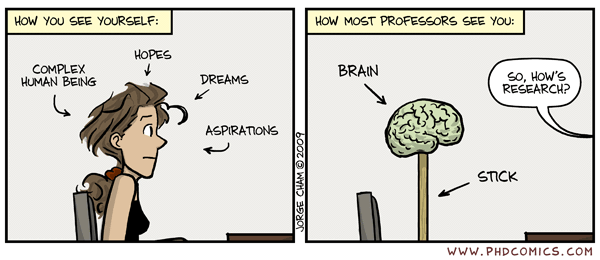 [Speaker Notes: Don’t get a supervisor that sees you like this]
Interviews
Be yourself, but be professional. Let your own personality come out
Be prepared to talk about your research, and share your experiences
Know their research (recent research and active projects)
Have an idea of a research project working with that supervisor
Every interview is different (circuit interview, full-day interviews, phone/skype interviews)
Try to relax; you are interviewing them too!
Possible resources
Speak to people in your program of interest, professors, people who have  completed the program

LinkedIn, Ten Thousand Coffees: email and talk to or meet with people who  are in your area of interest 

Visit thegradcafe.com discussion forum or results page to see when
admission decisions begin for your schools
Frequently asked questions
Frequently asked questions
If I don’t get in, should I reapply? Yes! Most students don’t get in their first round- but take it as a learning experience, and improve your application

If I re-apply to a supervisor, does it make me look bad? No!

How much clinical/research experience do I need for Clinical Psychology? It differs between supervisors. In general, quality is more important than quantity- resume padding by working in lots of labs with little work is not recommended!

Do I need to complete a thesis? This differs from school to school (you can find their requirements), but in general either a thesis or similar (independent study or other research experience) is necessary
Frequently asked questions
If I don’t get in, should I reapply? Yes! Most students don’t get in their first round- but take it as a learning experience, and improve your application

If I re-apply to a supervisor, does it make me look bad? No!

How much clinical/research experience do I need for Clinical Psychology? It differs between supervisors. In general, quality is more important than quantity- resume padding by working in lots of labs with little work is not recommended!

Do I need to complete a thesis? This differs from school to school (you can find their requirements), but in general either a thesis or similar (independent study or other research experience) is necessary
[Speaker Notes: Shows dedication and perseverance]
Frequently asked questions
If I don’t get in, should I reapply? Yes! Most students don’t get in their first round- but take it as a learning experience, and improve your application

If I re-apply to a supervisor, does it make me look bad? No!

How much clinical/research experience do I need for Clinical Psychology? It differs between supervisors. In general, quality is more important than quantity- resume padding by working in lots of labs with little work is not recommended!

Do I need to complete a thesis? This differs from school to school (you can find their requirements), but in general either a thesis or similar (independent study or other research experience) is necessary
Frequently asked questions
If I don’t get in, should I reapply? Yes! Most students don’t get in their first round- but take it as a learning experience, and improve your application

If I re-apply to a supervisor, does it make me look bad? No!

How much clinical/research experience do I need for Clinical Psychology? It differs between supervisors. In general, quality is more important than quantity- resume padding by working in lots of labs with little work is not recommended!

Do I need to complete a thesis? This differs from school to school (you can find their requirements), but generally a thesis or equivalent (independent study) is necessary
Frequently Asked Questions
How do I establish relationships with professors? Find professors that interest you, and email them asking to meet! Indicate your interests, and see if you can take up a role in their lab, research, etc. If you currently know any professors, using them for networking is a great idea.

Do I need to have a publication? No; they’re helpful, but not required.
Frequently asked questions
1. How do I know if graduate school is right for me, or if psychology is right for me? 
We recommend speaking to current psychologists and grad students in the field you’re interested in- they can give you a better idea of what their lifestyle is like and you can see if it works for your goals!

2. What do I do if my grades aren’t high enough to get into grad school? 
Re-take courses, or complete additional courses. Most schools look at your last 20 half-courses (3-credit courses). The higher your GPA is the better. However, people have gotten in with lower GPAs, so long as their GPA meets the school’s minimum requirement- it’s just harder to do!
Make a very strong personal statement, and have very strong reference letters. Having a lot of great experience and great GRE scores really helps here too!
Frequently asked questions
1. How do I know if graduate school is right for me, or if psychology is right for me? 
We recommend speaking to current psychologists and grad students in the field you’re interested in- they can give you a better idea of what their lifestyle is like, what the work is each day and you can see if it works for your goals!

2. What do I do if my grades aren’t high enough to get into grad school? 
Re-take courses, or complete additional courses. Most schools look at your last 20 half-courses (3-credit courses). The higher your GPA is the better. However, people have gotten in with lower GPAs, so long as their GPA meets the school’s minimum requirement- it’s just harder to do!
Make a very strong personal statement, and have very strong reference letters. Having a lot of great experience and great GRE scores really helps here too!
Tonight’s Agenda
Graduate School Application process – procedure & advice

Clinical (CPA PhD programs) vs. Counseling

What is like to practice clinically as a psychotherapist? 

Question & Answer period / Panel
Clinical vs. counseling
Types of Degrees
PhD in Psychology (child stream, adult stream, or both)
 PsyD in Psychology - focuses only on clinical aspect of Clinical Psychology)
 Masters in Counseling 
 Masters in Social work


If interested in Clinical Psychology, make sure the program is accredited by APA or CPA:
CPA accredited (30) http://www.cpa.ca/accreditation/CPAaccreditedprograms
APA accredited (240) http://www.apa.org/ed/accreditation/programs/index.aspx
School vs. practice
Completing a program does not give you the ability to practice

 You need to be licensed by appropriate bodies
What is Clinical Psychology?
“Clinical Psychology is the application of knowledge about human behaviour to the assessment, diagnosis and/or treatment of individuals with disorders of behaviour, emotions and thought” 

 Assessments – testing, interviewing 
 Behavioural interventions –  psychotherapy or rehabilitation (individual, group), psychoeducation
 Diagnosis *
Based on College of Psychologists of Ontario
[Speaker Notes: I hope it is clear from the presentation that there manyways to be studying and working in psychology but I know the most about clinical psychology so I will spend some time on that 

* Diagnosis is a protected act, only medical doctors and psychologists can do this in regards to mental health. Not psychotherapists, social workers, occupational therapists or others]
Clinical Psychology competencies
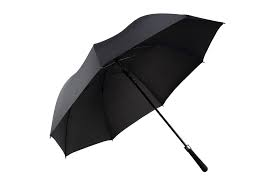 Clinical Psychology
School Psychology 
Clinical Neuropsychology 
Counselling Psychology 
Forensic/Correctional Psychology
Health Psychology
Industrial/ Organizational Psychology
Rehabilitation Psychology
Based on College of Psychologists of Ontario
[Speaker Notes: Clinical Psychology is an umbrella term, as a clinical psychologist you declare competencies or areas you are able to practice in

Counselling Psychology is the fostering and improving of human functioning by helping individuals experiencing distress and difficulties associated with life events and transitions, decision making, work/career/education, family and social relationships, and mental health and physical health concerns.

Health Psychology is the application of psychological knowledge and skills to the promotion and maintenance of health, the
prevention and treatment of illness, and the identification of determinants of health and illness.

Forensic/ correctional – within the context of legal or criminal matters]
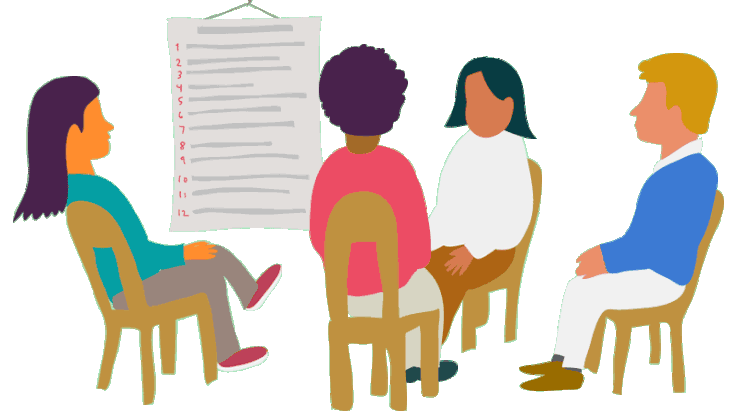 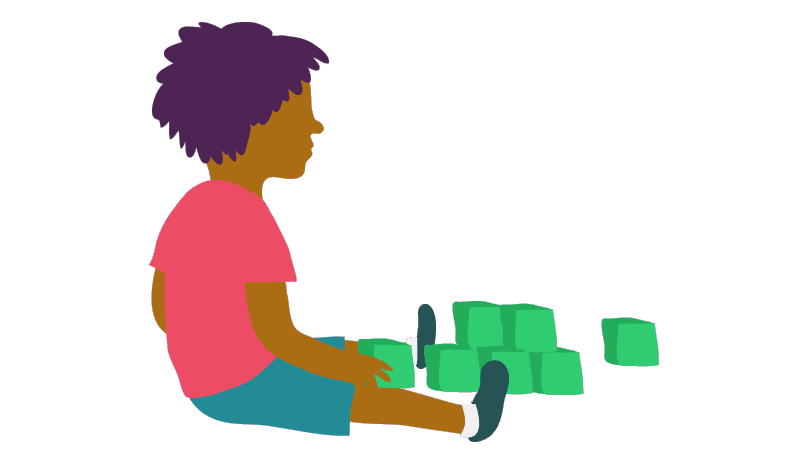 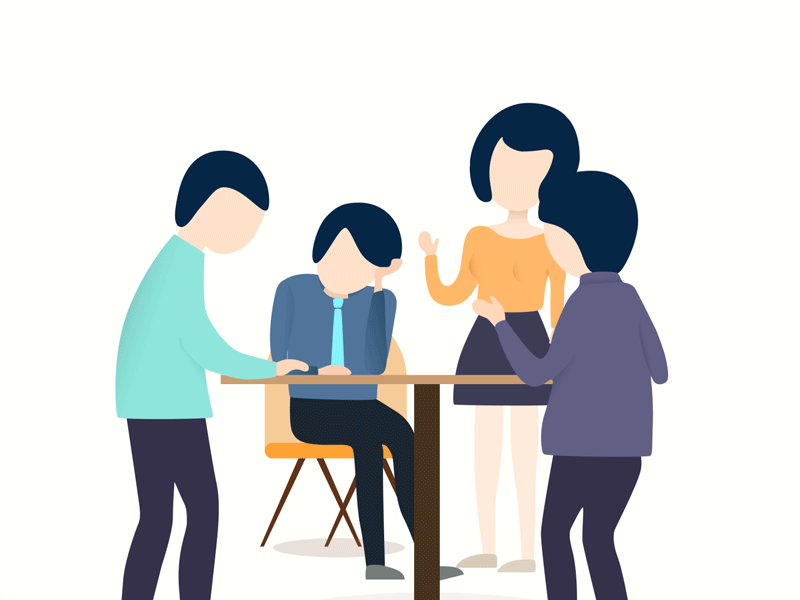 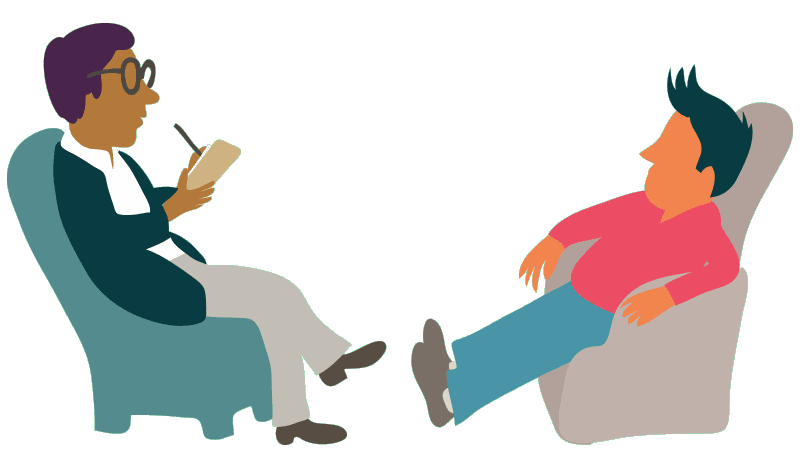 [Speaker Notes: Psychologists can be seen working in many different areas
Your day could look like….  Leading a group therapy for people who have are grieving, assessing a child for learning disabilities or ADHD, working to make the workplace better, or providing individual therapy. Or more. Psychologist and people in the Psychology profession work in many sectors – from hospitals to schools to universities to prisons to community centers to private centers]
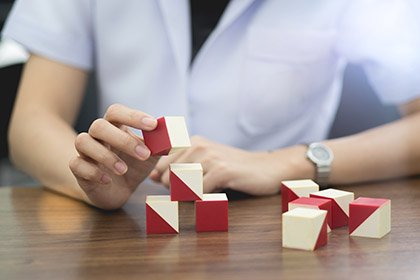 We don’t prescribe or monitor medications*
We don’t perform physical examinations (we won’t check for strep throat or if you have a cavity or order a biopsy) 
	Why? We don’t go to medical school
What doesn’t a clinical psychologist/ psychotherapist do?
[Speaker Notes: In some US states psychologists have additional training to do th

Now if you get your bachelors in psychology, you can go to medical school and then specialize in psychiatry or neurology depending on your interests]
More Psychology-related careers
Psychometrist 

 Psychotherapist (College of Psychotherapists, need masters degree) 

 Family & couples counselor (masters degree) 
https://camft.ca/professional-training/
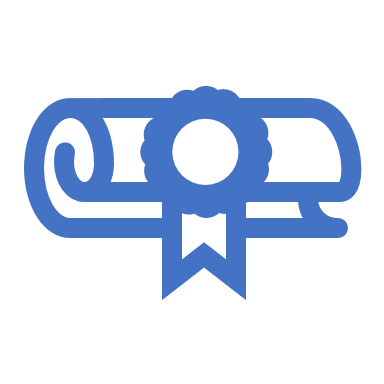 Tonight’s Agenda
Graduate School Application process – procedure & advice

Clinical (CPA PhD programs) vs. Counseling

What is like to practice clinically as a psychotherapist? 

Question & Answer period / Panel
How to become a psychotherapist
Rana Khan, MSc, RP
What is a Psychotherapist?
Someone who is registered with the College of Registered Psychotherapist of Ontario

To register you must:
Complete a program from a recognized education and training program
Complete 500 hours of direct client contact (DCC) hours to become a qualifying member, and a 1000 hours of DCC to become a complete member
150 hours of clinical supervision
A registration exam
A very thorough and tedious application program, and $$$
What is in a name?
To call yourself anything other than your given name, requires some sort of registration to an association, college, or certification board

College = branch of government, to protect the people (registration is mandatory)

Association = a group of professionals looking out for professionals (registration is optional)
College vs. Association
College:
College of Registered Psychotherapist of Ontario (CRPO)
College of Psychologists of Ontario (CPO)
College of Physicians and Surgeons of Ontario (CPSO)
Associations:
Canadian Association of Marriage and Family Therapy (CAMFT)
RMFT – Registered Marriage and Family Therapist
Canadian Counselling and Psychotherapy Assocation (CCPA)
CCC – Canadian Certified Counsellor
Recognized Education and Training Programs in Ontario
Canadian Institute for Child and Adolescent Psychoanalytic Psychotherapy – Diploma for Child and Adolescent Psychoanalytic Psychotherapist 
Gestalt Institute of Toronto – 5 year training program
Ontario Psychotherapy and Counseling Program – Diploma in Psychotherapy with focus on Psychodynamic therapy
Toronto Institute of Psychoanalysis – Certificate of Graduation as a Psychoanalyst 
Toronto School of Theology – Master of Pastoral Studies, Spiritual Care and Psychotherapy Certificate
Toronto Institute for Relational Psychotherapy – Diploma, Toronto Institute for Relational Psychotherap
Tyndale University – Master of Divinity – Counselling Major – Clinical Stream
University of Guelph – MSc. Couple and Family Therapy Program
University of Toronto/OISE – MEd. Counselling Psychology – Counselling and Psychotherapy
Western University – MA in Counselling Psychology
Yorkville University – MA in Counselling Psychology
Why I picked University of Guelph?
Accredited by the AAMFT & CRPO
Finances, living costs, logistics
Guaranteed 500 direct client contact hours on-site (not 500 clinical hours), and guaranteed 150 supervision hours on-site
Postmodern institution with 4 models – Dialogic, Solution-Focused, Narrative, & Emotion-Focused
Focus on Couples & Family
Focus on systemic thinking
What is really a psychotherapist?
« A person who treats mental disorders by psychological rather than medical means »

A person who believes that each and every individual has strengths that can be tapped into to formulate a relationship in which there is an invitation towards change.

A person who believes that wellness is measured by the extent to which individuals are intentional, authentic, and making conscious decisions.

An expert on change
Why psychotherapy and not psychologist, or psychiatrist
Psychologist and psychiatrists also practise psychotherapy

Psychotherapist cannot practise psychology and psychiatry – but are still mindful of how this may be impacting the individual or the system

An integrated approach is optimal and ideal

If a psychotherapist is a talk-therapist, then a psychologist does assessment, and a psychiatrist gives pills
What is a systemic thinker?
The understanding that your psychology (what’s going on inside) is impacted by the ecology (what’s going on outside)

We live in multiple systems, that all impact each other to create the world we live in

We have multiple selves that we walk in and out of from
What does it really take to be a psychotherapist?
« Who we are is based on 3 things: the stories we tell about our self, the stories others tell about us, and the stories a culture holds for who we can be » – Michael white
To be a psychotherapist:
Ability to locate your suffering – it is that suffering that has drawn you to these professions
Working answers to the 3 big questions:
Who am I, and where do I come from?
What do I believe in?
What do I stand for?
An awareness and recognition of your multiple selves:
Racial self
Religious self
Regional self
Sexual orientation self
Gender self
Family of origin self
Privileged self
Marginalized self
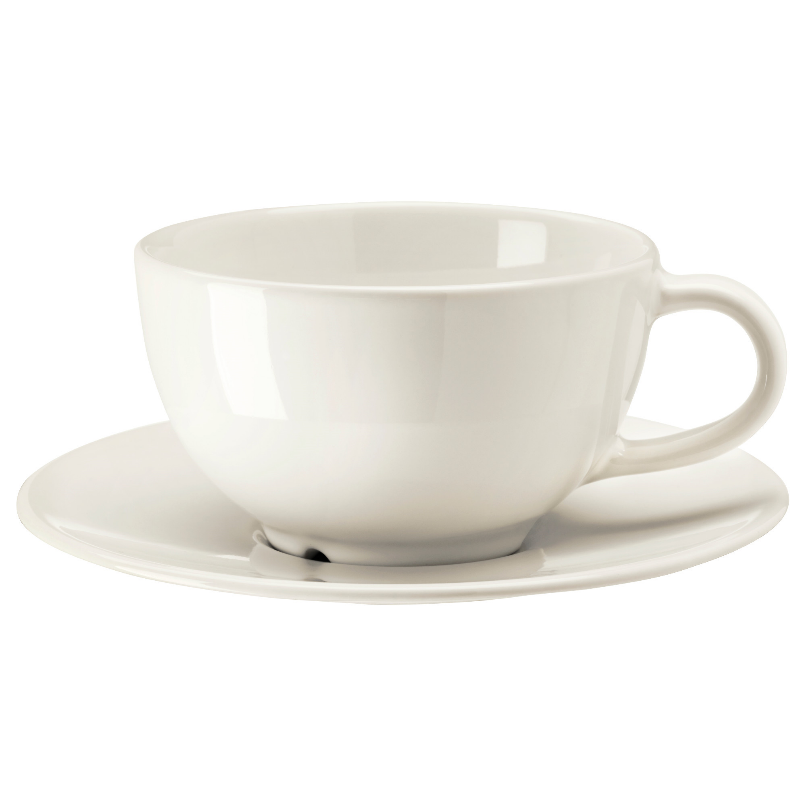 And lastly,
Flexibility, openness to hold your own ideas along with other new ideas
How do you like your coffee?
Questions & Contact Information
Rana Khan – mranakhan22@gmail.com
Facebook, LinkedIn
Tonight’s Agenda
Graduate School Application process – procedure & advice

Clinical (CPA PhD programs) vs. Counseling

What is like to practice clinically as a psychotherapist? 

Question & Answer period / Panel